«В гостях у пингвиненка ЛОЛО»
Подготовила:
Воспитатель МБДОУ № 45
Щербак С.Б.
ЛОЛО
Загадки
Пингвин
Чем  отличается пингвин от птицы?
Самыми удивительными обитателями в Антарктиде являются пингвины – не летающие птицы, похожие на одетых во фраки людей. Все пингвины отлично плавают и ныряют. Питаются рыбой, моллюсками, кальмарами, крилем.
Синий кит
Самый большой среди китов –синий кит. Синий кит – самое крупное животное планеты. Длина его тела составляет более 30 метров..
Тюлень
Морской слон
Морской леопард
В Антарктиде нет четвероногих обитателей. Это территория ластоногих и китообразных. Тюлени-самый распространённый вид животного. Длина тела взрослого тюленя в среднем составляет 2-2,5 м. Тюлени каждый год в начале весны переживают процесс линьки, меняя цвет меха с серебристо-серого на серовато-коричневый с немногочисленными светлыми пятнами.
Самым крупным представителем среди тюленей является южный морской слон, длина тела которого доходит до 6.5 м, а вес до 3.5 т. Большинство видов питаются рыбой, ракообразными, моллюсками. Но есть и исключения. Морской леопард – крупный тюлень, вес которого достигает 500кг –  хищник. Он представляет большую опасность для пингвинов.
Морской котик
Физкультминутка!
Пальчиковая гимнастика
Жили-были три пингвина.
Пик, Пак, Пок.
Хорошо и дружно жили
Пик, Пак, Пок.
Как-то утром на рыбалку.
Пик, Пак, Пок.
Зашагали вперевалку.
Пик, Пак, Пок.
Наловили много рыбы
Пик, Пак, Пок.
И еще поймать могли бы.
Пик, Пак, Пок.
Съели дружно все до крошки.
Пик, Пак, Пок.
Кроме маленькой рыбешки.
Пик, Пак, Пок.
Дружно бросилися в драку,
Пик, Пак, Пок.
Учинив большую свалку.
Пик, Пак, Пок.
Чтобы жить все время дружно,
Пик, Пак, Пок.
Уступать друг другу нужно,
Пик, Пак, Пок.
Хлопки
Удары по столу
Ладошка «моет» ладошку
Удары по столу
Хлопки
Удары по столу
Ладошки «шагают»-«шлепают» по столу
Удары по столу
Вращение кистей рук к себе
Удары по столу
Вращение кистей рук от себя
Удары по столу
Хлопки
Удары по столу
Хлопки
Удары по столу
Удары кулачками друг о друга
Хлопки
Удары кулачками о стол
Хлопки
Ладошка «моет» ладошку
Хлопки
Ладошка «моет» ладошку
Хлопки
«Найди и назови лишнюю картинку»
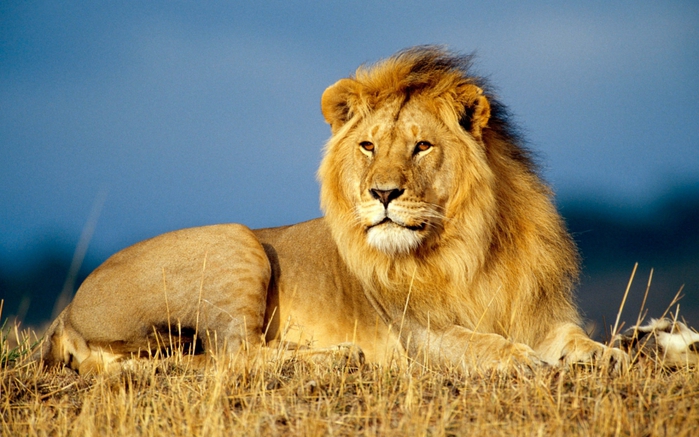 «Отгадай по описанию»
До свидания!